星龙港海鲜礼品推荐
杰中杰提供
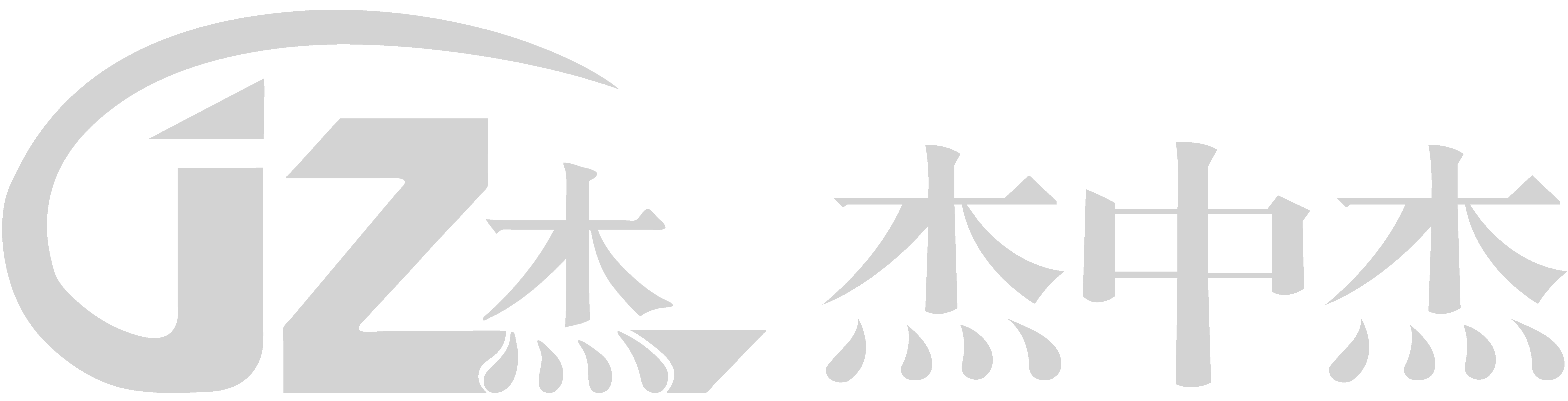 北京杰成东方贸易有限公司   马晓月   13810684992
星龙港海鲜
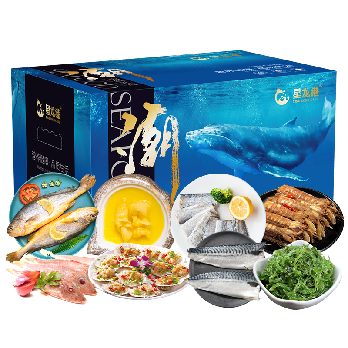 一帆风顺海鲜礼盒 3040g
产品内配：
星龙港冰岛红参500g      
星龙港三去大黄花450-500g（三去）
星龙港红烧舟山带鱼650g       星龙港东海红娘鱼500g                   
星龙港蒜蓉粉丝扇贝200g       星龙港香辣鱿鱼脖240g                               
星龙港渤海青花鱼500g
杰礼价：276
零售价：298
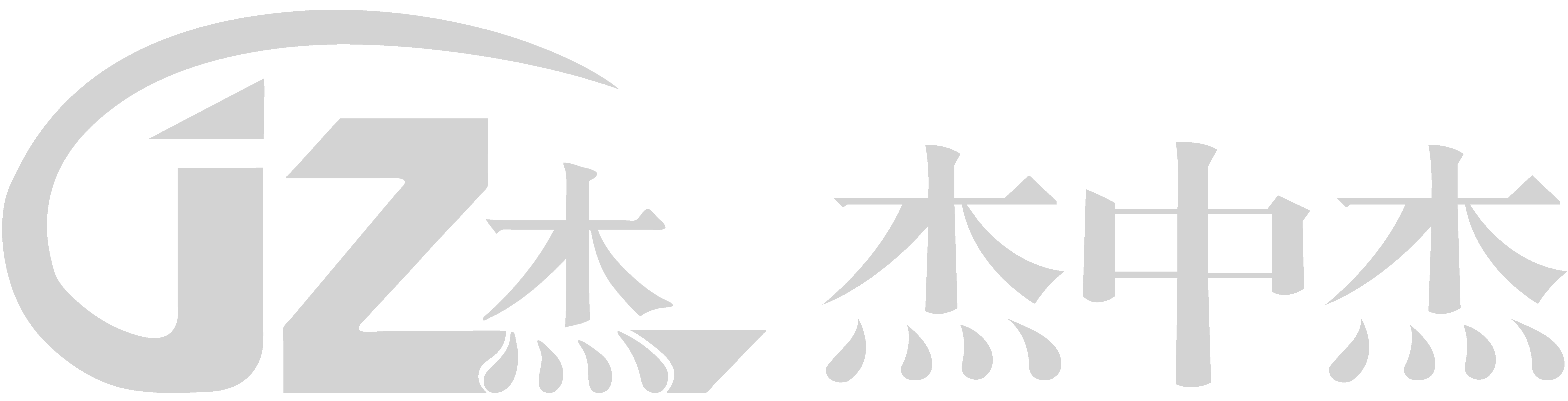 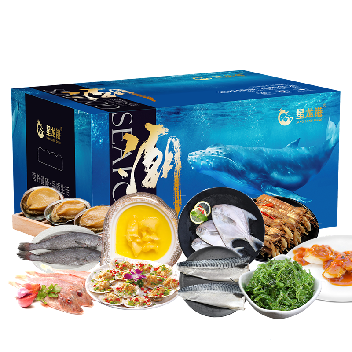 星龙港海鲜
马到成功海鲜礼盒 3650g
产品内配：
星龙港冰岛红参500g      
星龙港三去大黄花450-500g（三去）
星龙港红烧舟山带鱼650g       星龙港东海红娘鱼500g                   
星龙港蒜蓉粉丝扇贝200g       星龙港香辣鱿鱼脖240g                               
星龙港渤海青花鱼500g
杰礼价：398
零售价：398
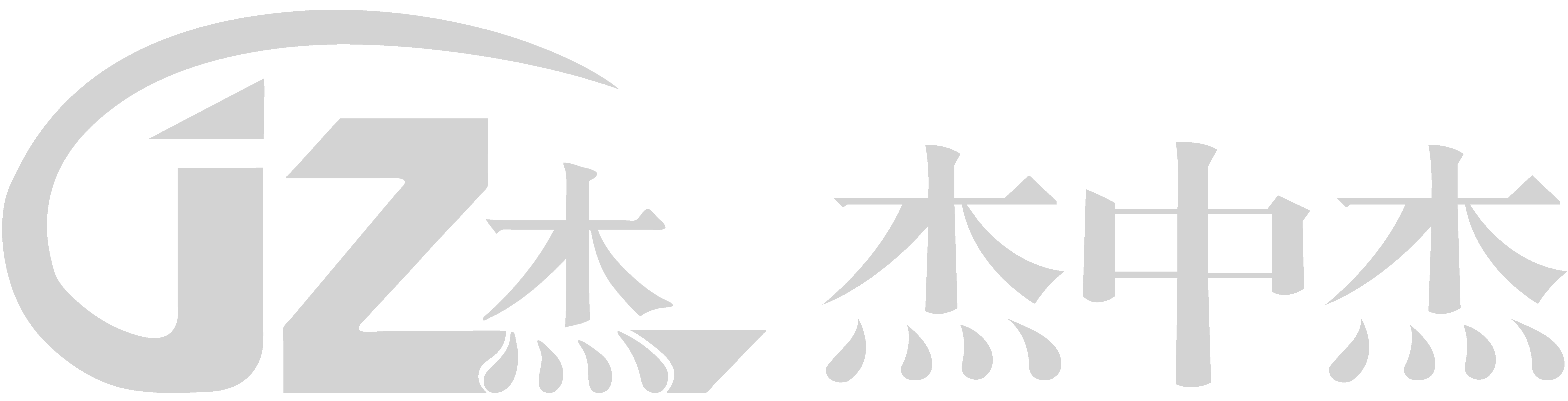 星龙港海鲜
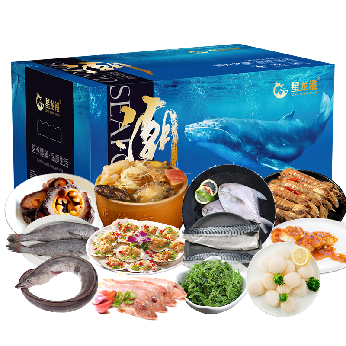 蒸蒸日上海鲜礼盒 3440g
产品内配：
星龙港波士顿龙虾500g-600g           星龙港冰岛红参500g                        
星龙港泰香大虾250g                        星龙港豉油银鲳鱼500g                   
星龙港红烧舟山带鱼段650g              星龙港大连贝柱300g                       
星龙港渤海青花鱼500g                    
星龙港香辣鱿鱼脖240g
杰礼价：551
零售价：598
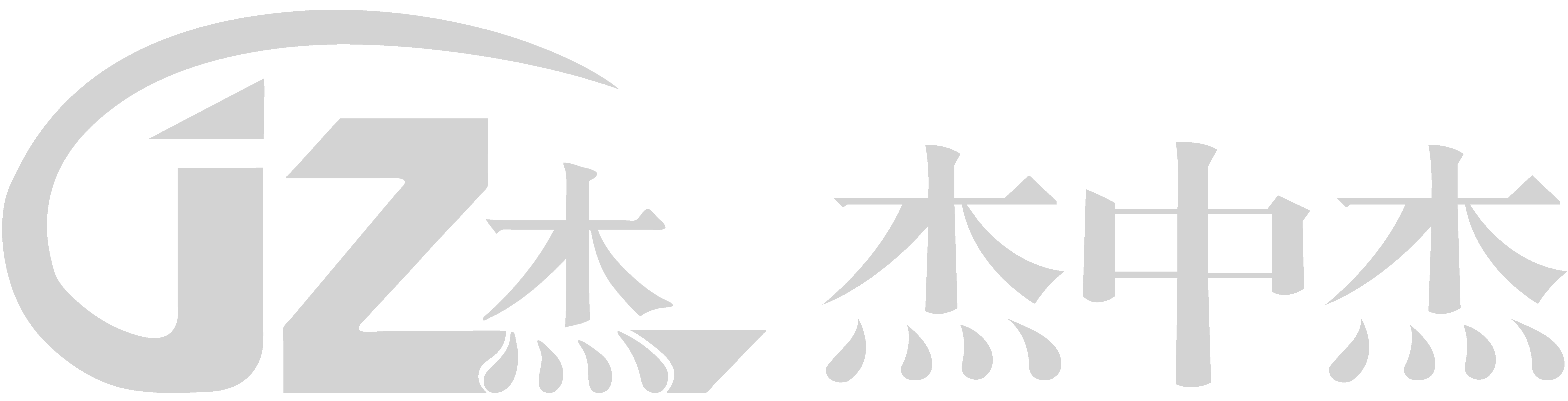 星龙港海鲜
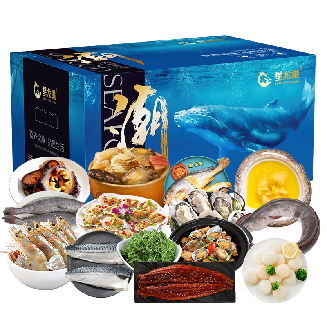 功成名就海鲜礼盒 3830g
产品内配：
星龙港即食海参300g              星龙港波士顿龙虾500g-600g                          
星龙港即食鲍鱼400g              星龙港炙烤三文鱼头440g            星龙港豉油银鲳鱼500g           星龙港红烧舟山带鱼段650g         星龙港大连贝柱300g               星龙港渤海青花鱼500g                星龙港香辣鱿鱼脖240g
杰礼价：827
零售价：898
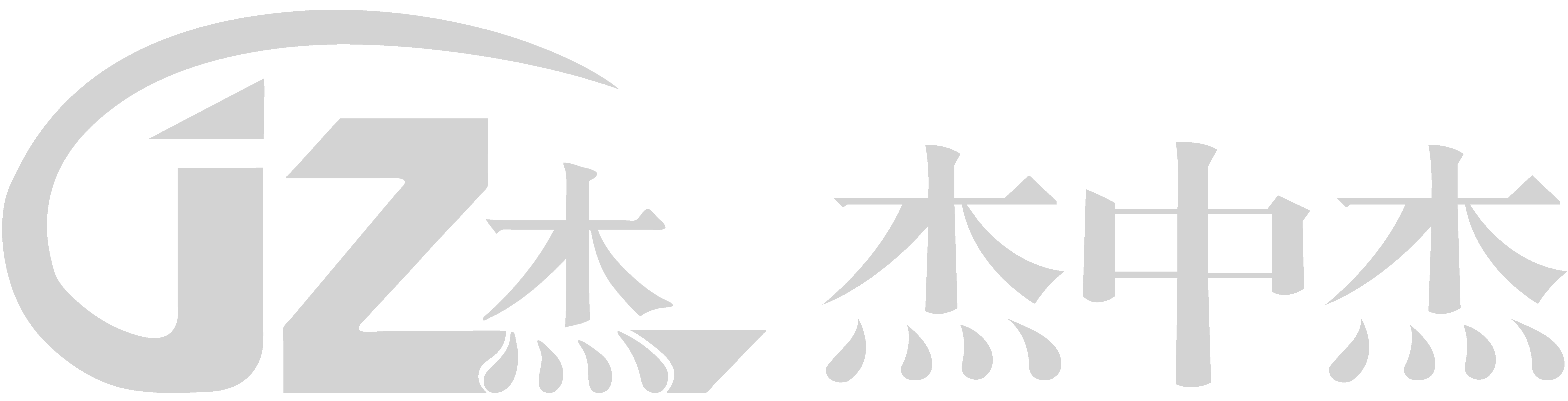 星龙港海鲜
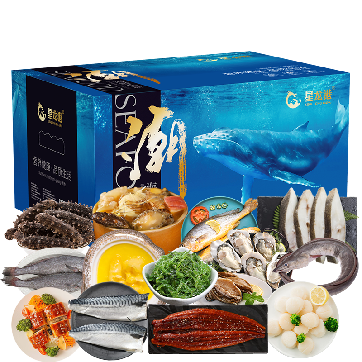 大展宏图海鲜礼盒 5460g
产品内配：
星龙港即食海参500g                
星龙港深海大黑虎虾900g （10头）                
星龙港即食鲍鱼400g                       星龙港清蒸红石斑760g                 
星龙港大连贝柱300g                   
星龙港三去大黄花450-500g（三去） 
星龙港红烧带鱼650g                   星龙港香辣蟹750g                  
星龙港日式炭烧大鱿鱼350g         星龙港曼陀罗鱼400-500g
杰礼价：1194
零售价：1298
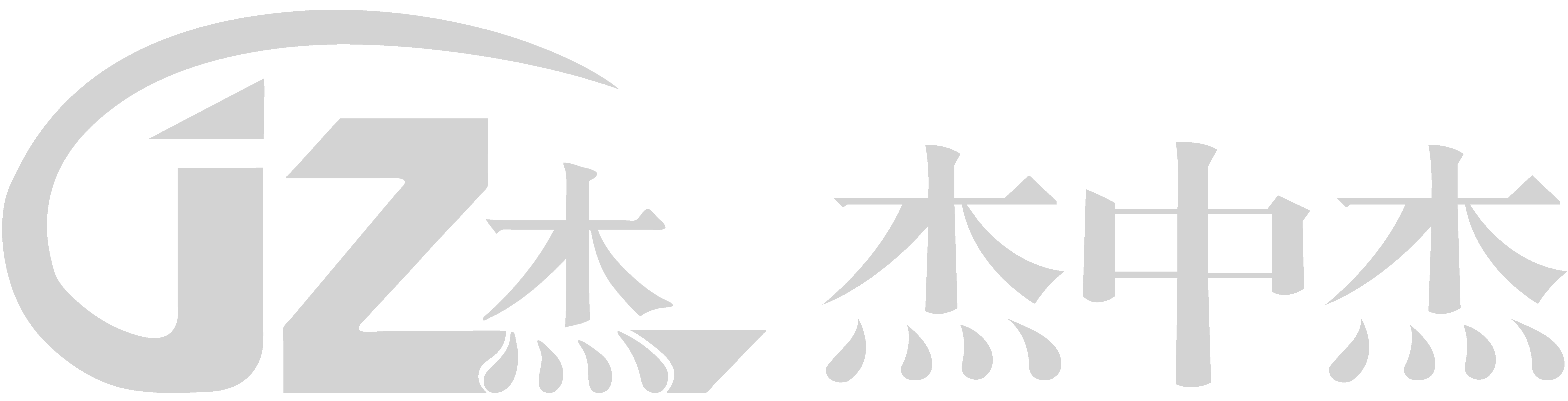 星龙港海鲜
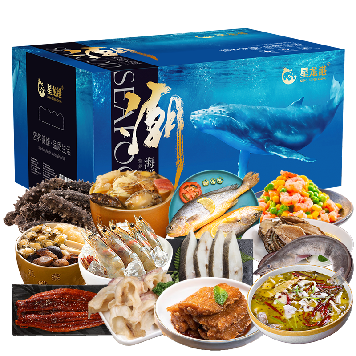 四海升平海鲜礼盒 7390g
产品内配：
星龙港帝王蟹1600-1800g          星龙港即食海参300g                  
星龙港即食鲍鱼400g          
星龙港深海大黑虎虾900g（10头） 星龙港清蒸红石斑760g                                           星龙港椒盐金枪鱼410g              星龙港香辣蟹750g                      
星龙港豉油银鲳鱼410g              星龙港日式炭烧大鱿鱼350g
星龙港酒香安康鱼610g              星龙港红烧带鱼650g                                    星龙港泰香大虾250g
杰礼价：1838
零售价：1998
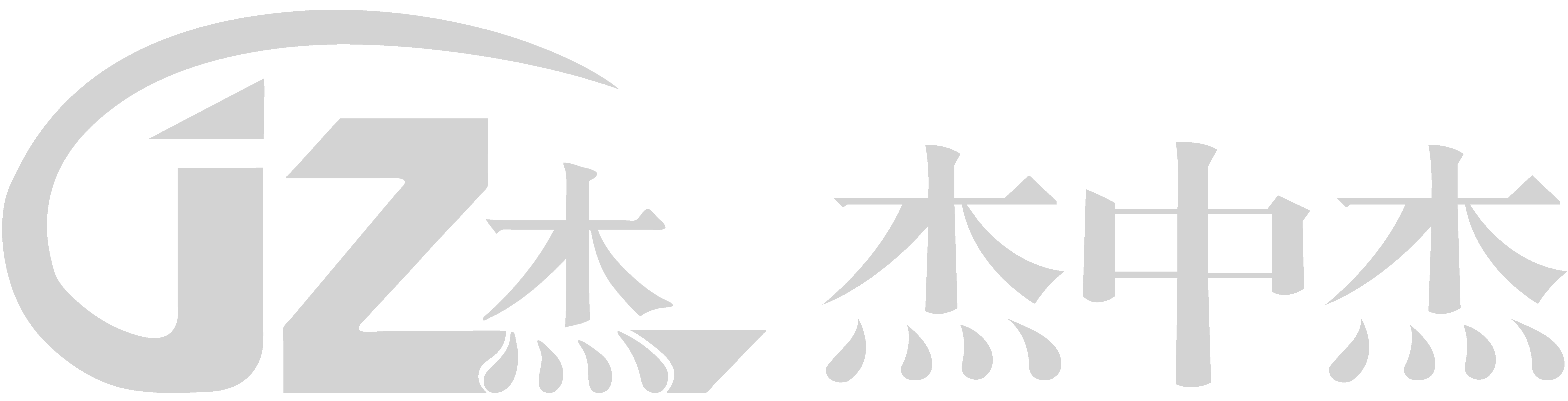 星龙港海鲜
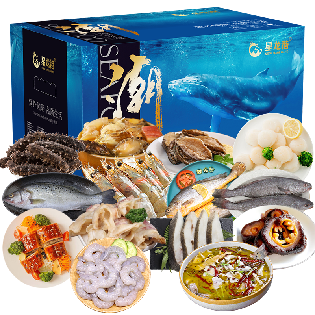 四海升平海鲜礼盒 7980g
产品内配：
星龙港帝王蟹1600-1800g                 星龙港即食海参500g                  
星龙港即食鲍鱼400g            
星龙港深海大黑虎虾900g（10头） 
星龙港柠檬金汤银鳕鱼头770g            星龙港冰岛红参500g                                       星龙港豉油银鲳鱼410g              
星龙港新西兰青口贝 400g          星龙港清蒸红石斑760g                      星龙港大连贝柱300g                 炙烤三文鱼头440g                             星龙港红烧带鱼650g                 星龙港日式炭烧大鱿鱼350g
杰礼价：2756
零售价：2998
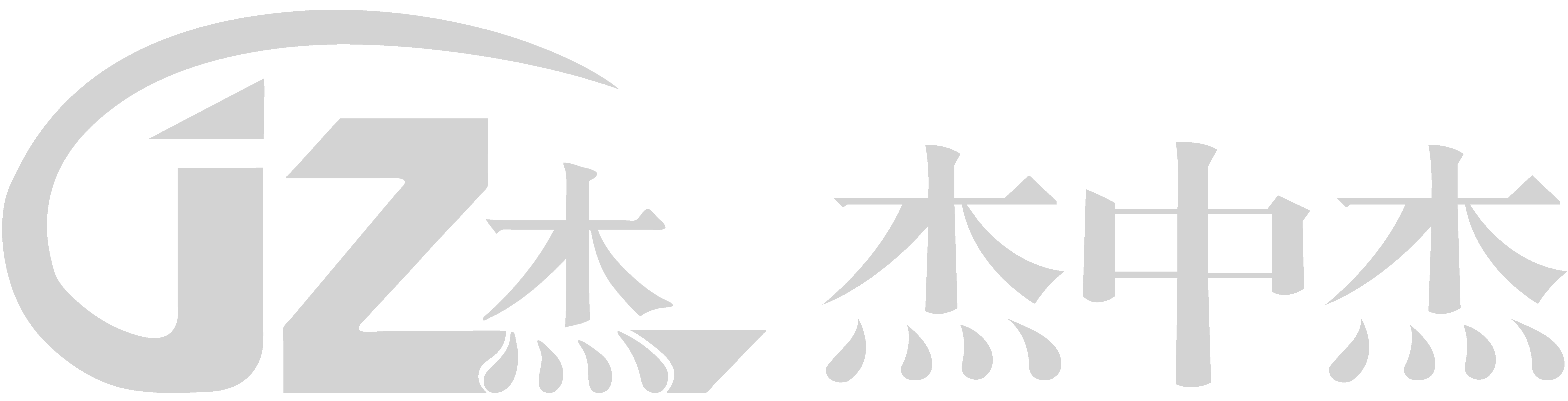 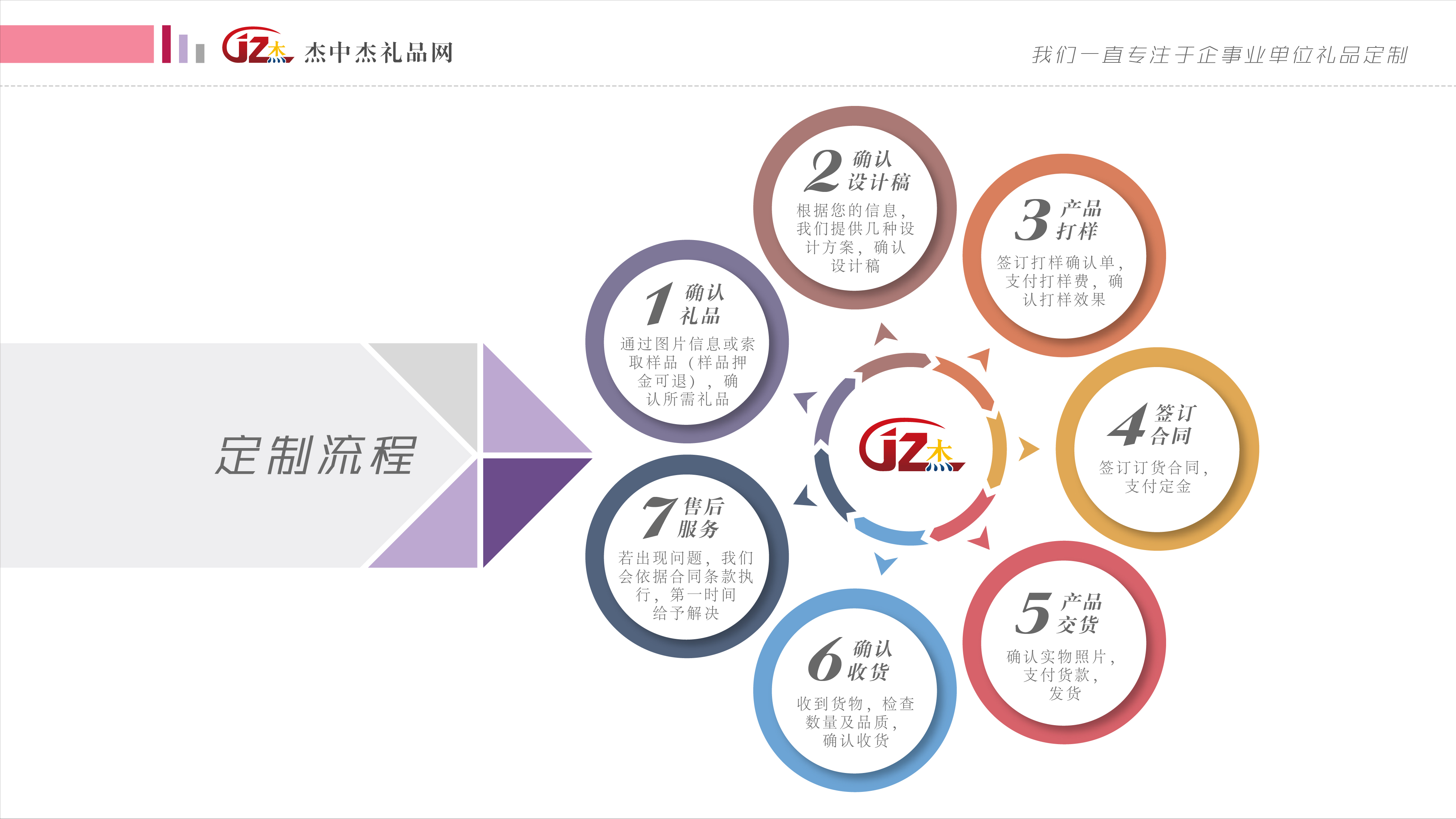 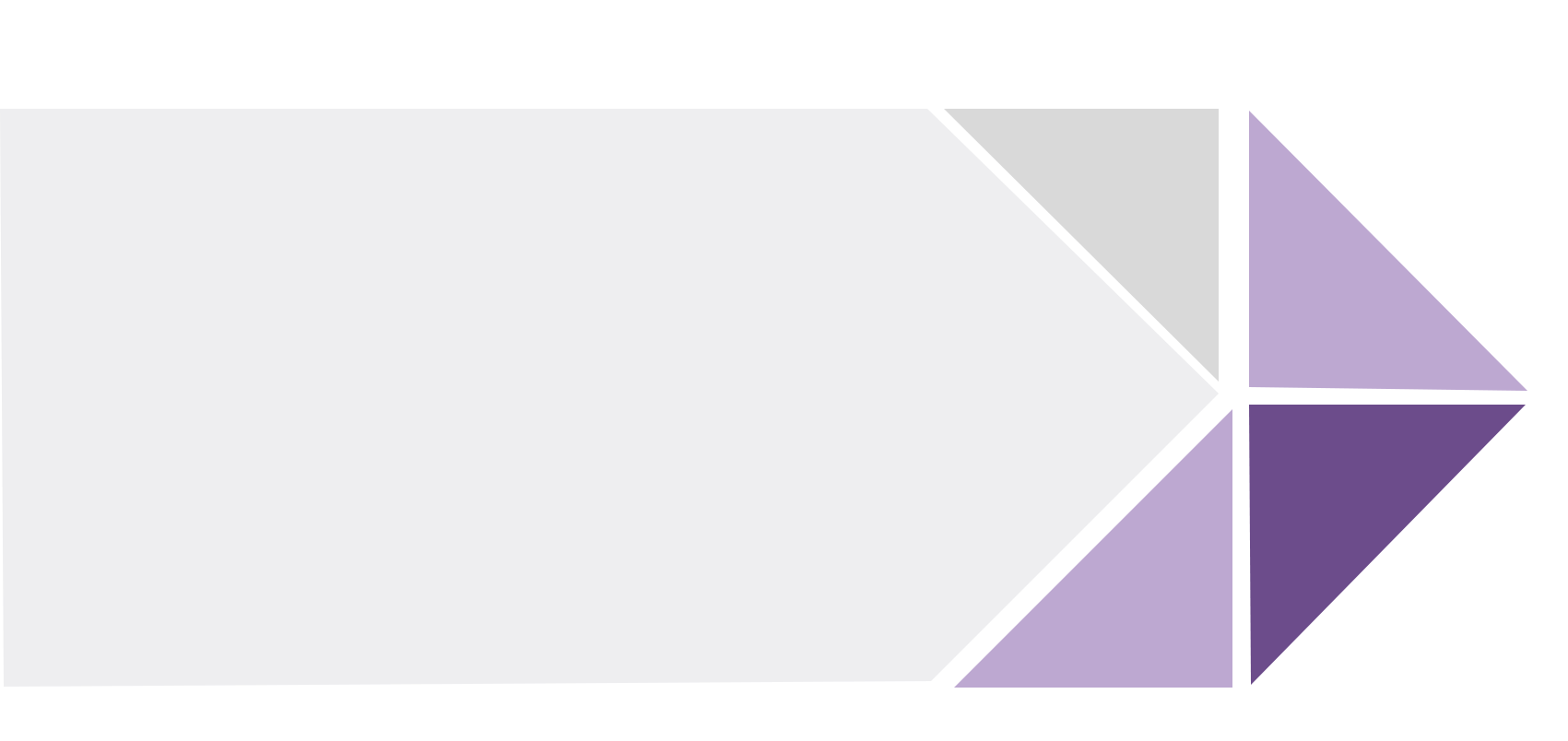 以上报价均为参考价
具体成交价格以实际订货数量和定制工艺决定
价格说明
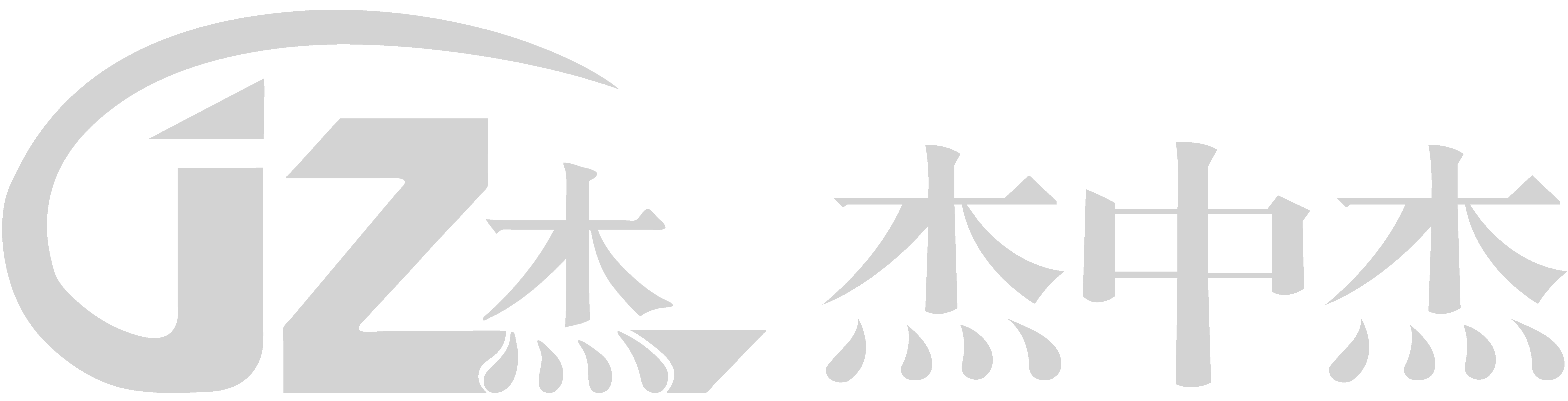 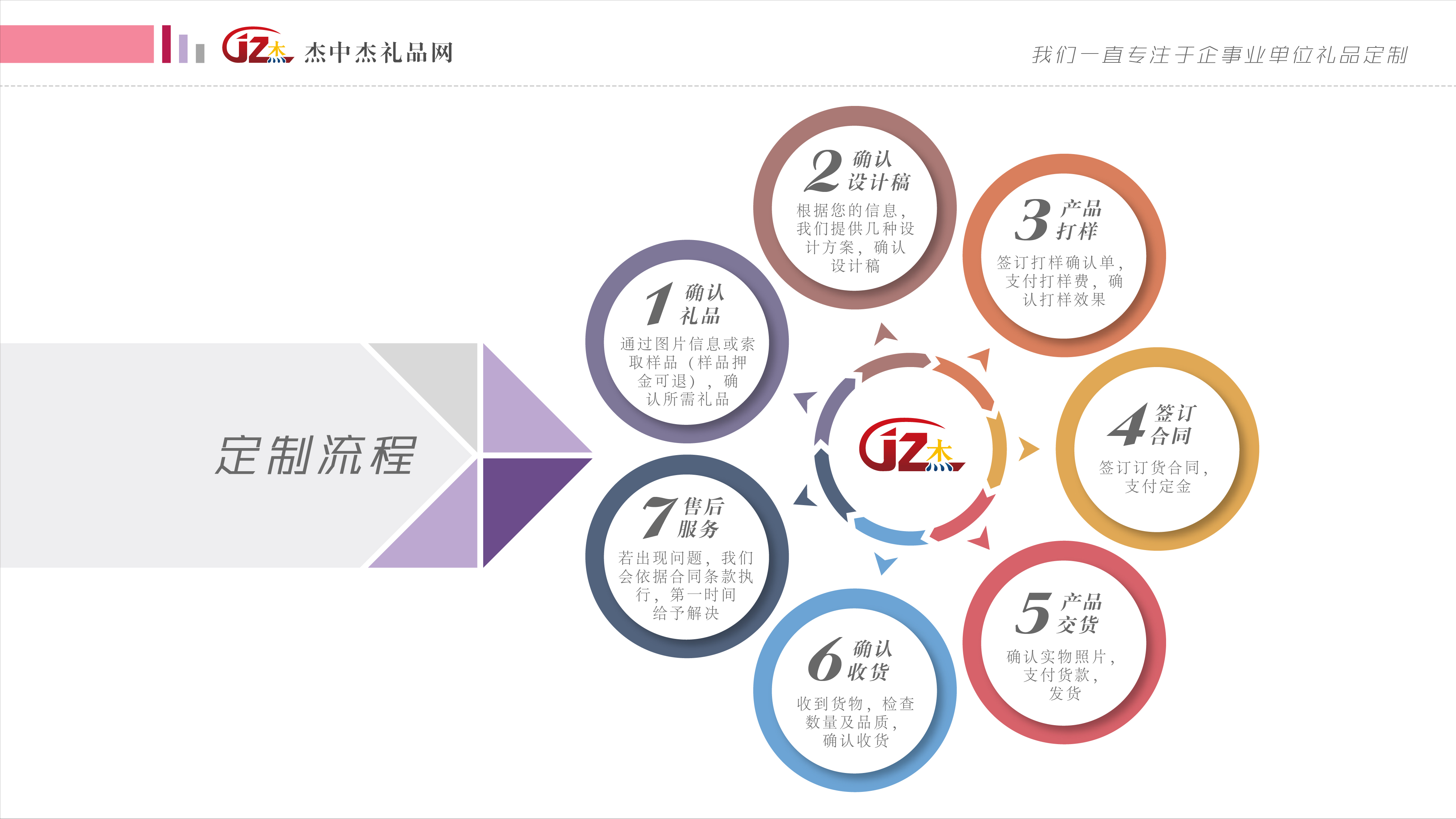 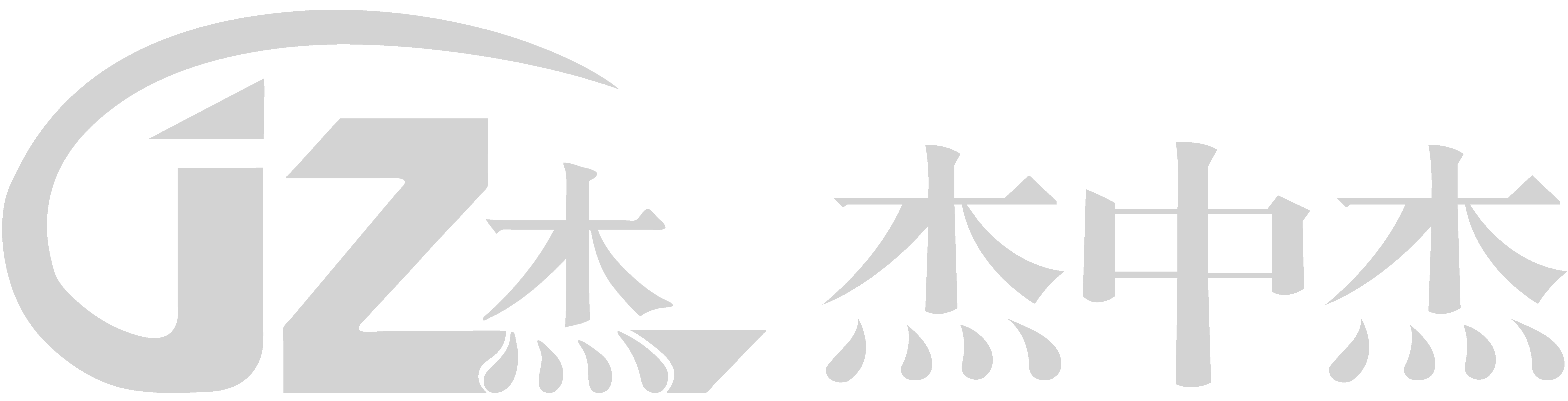 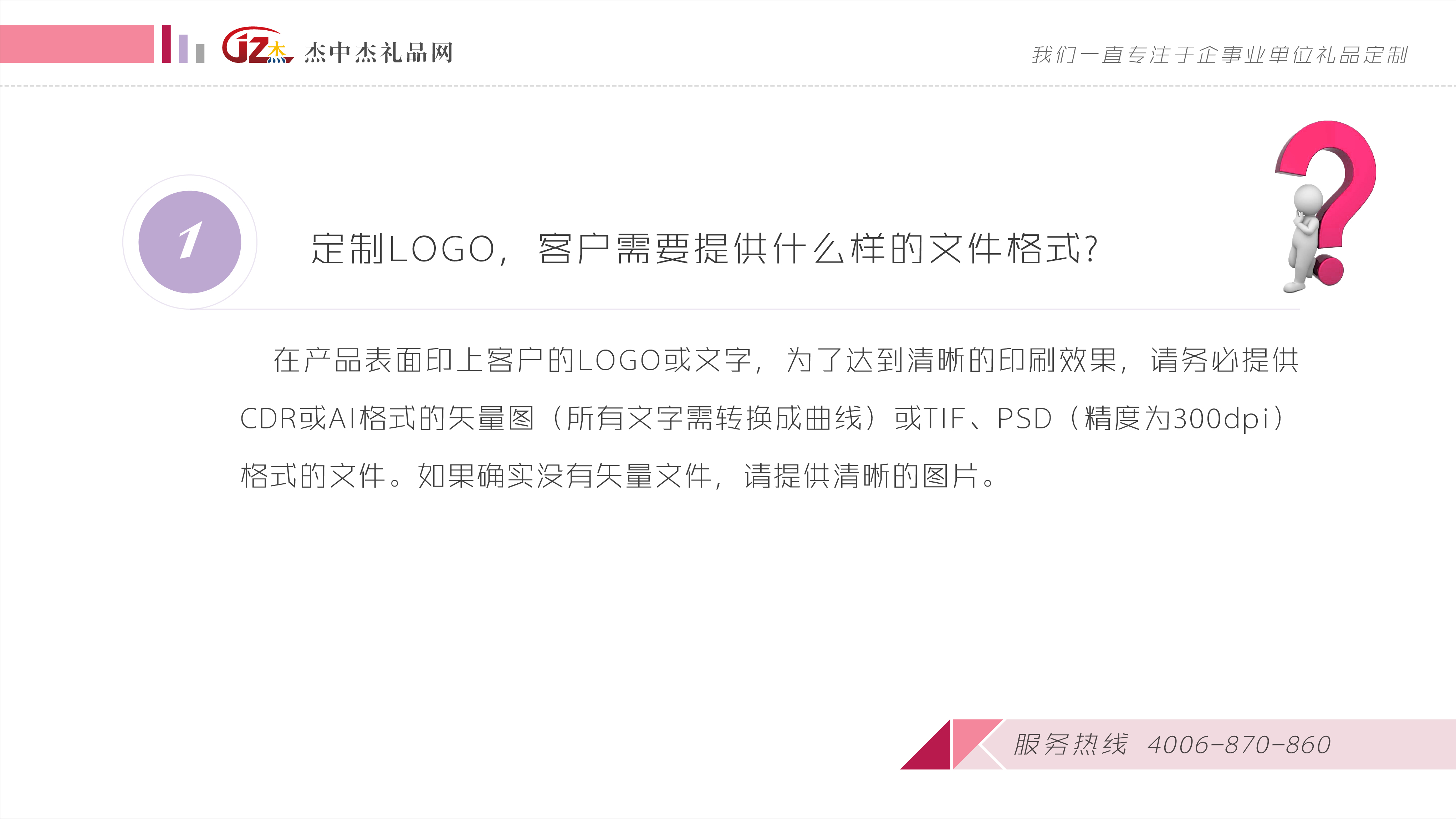 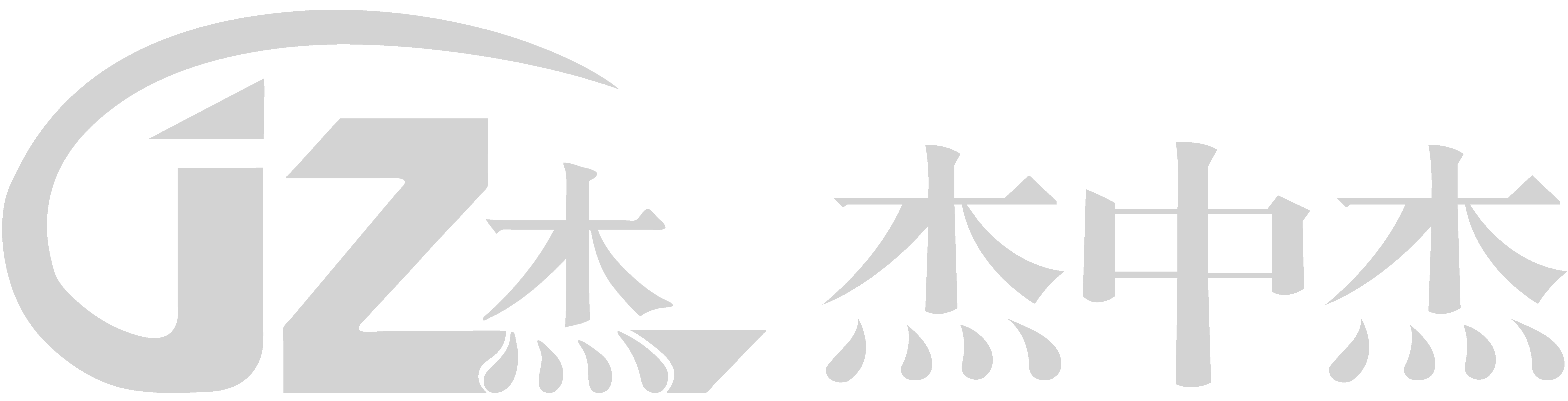 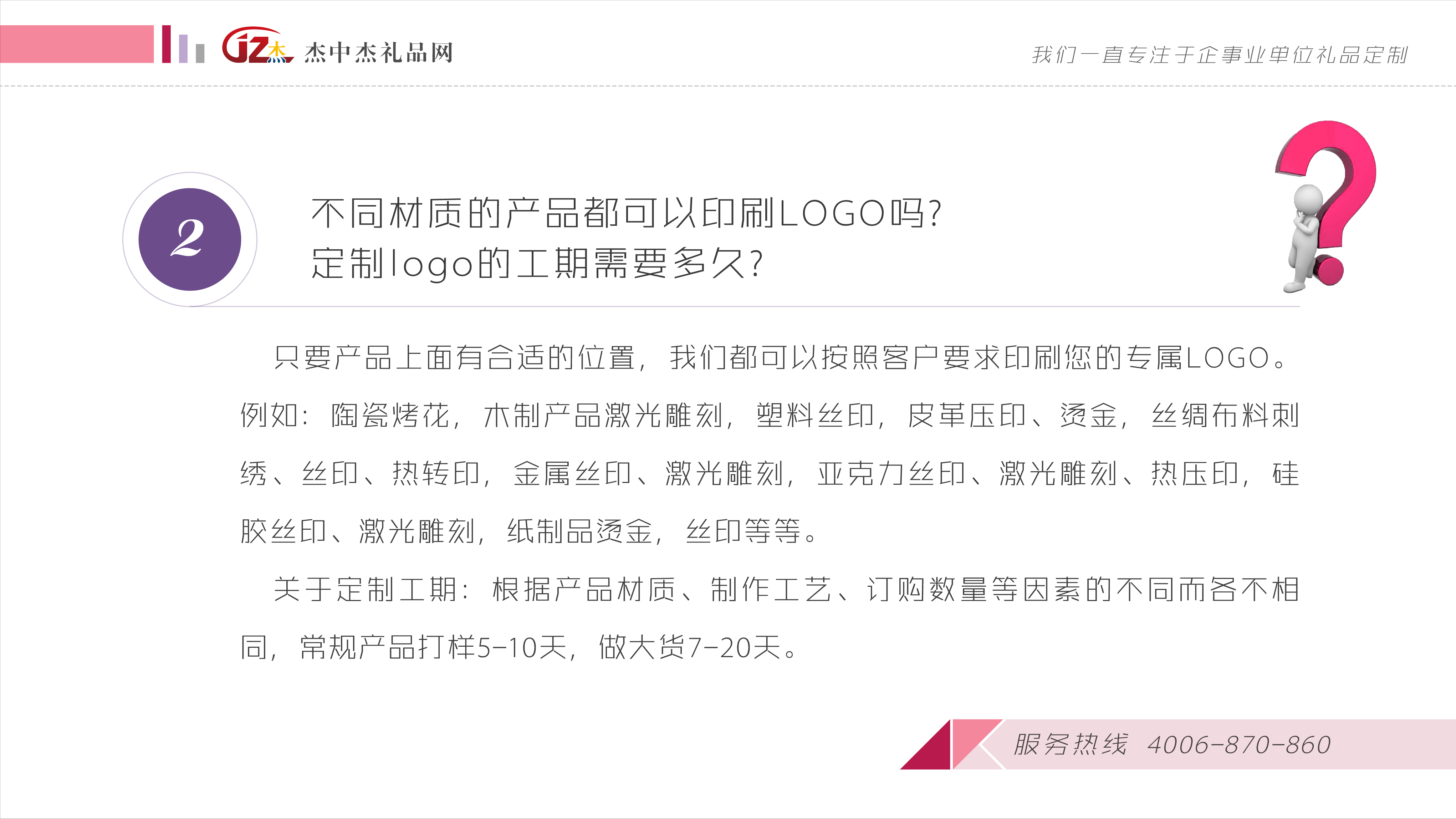 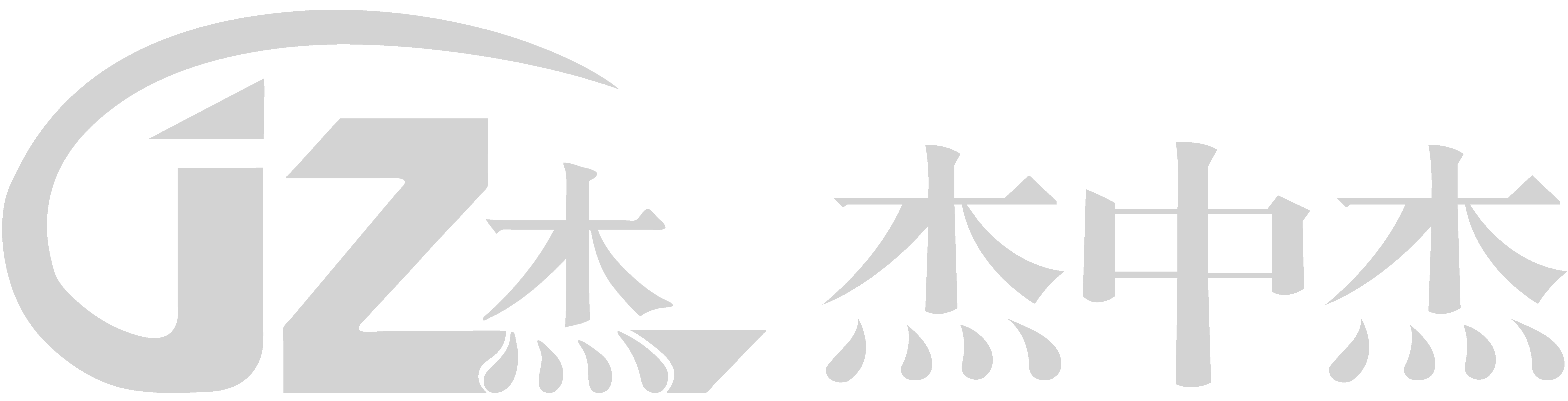 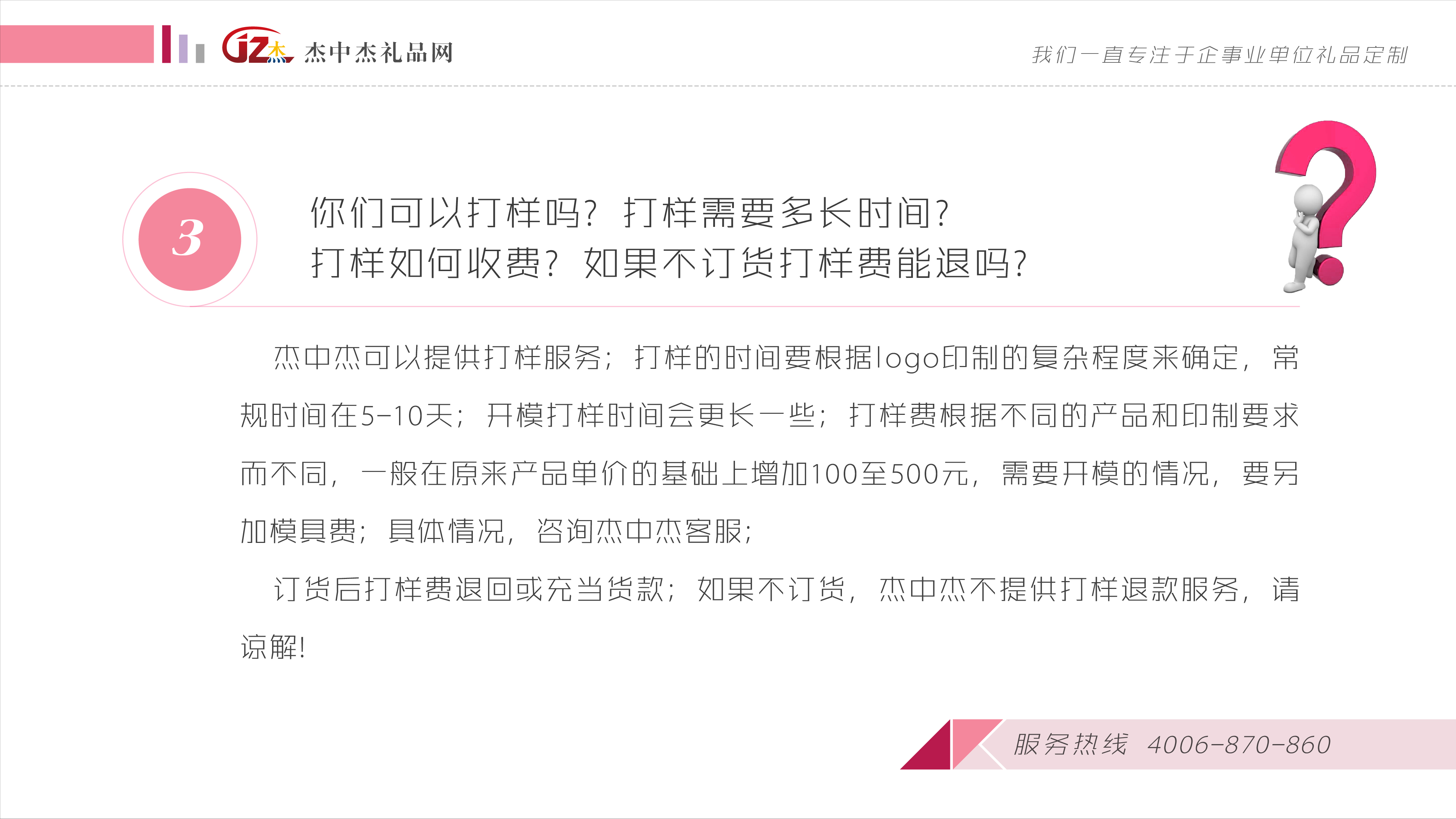 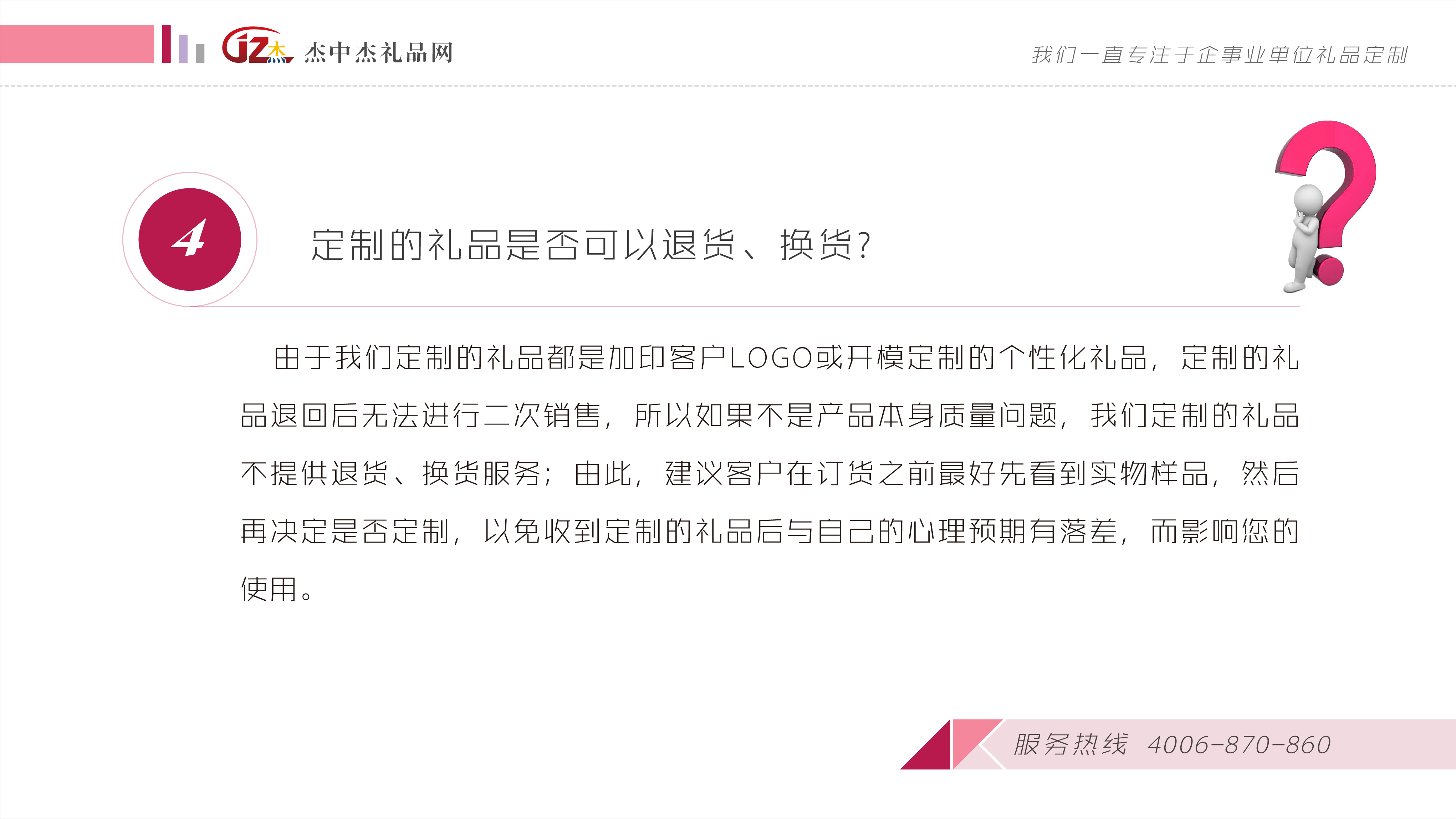 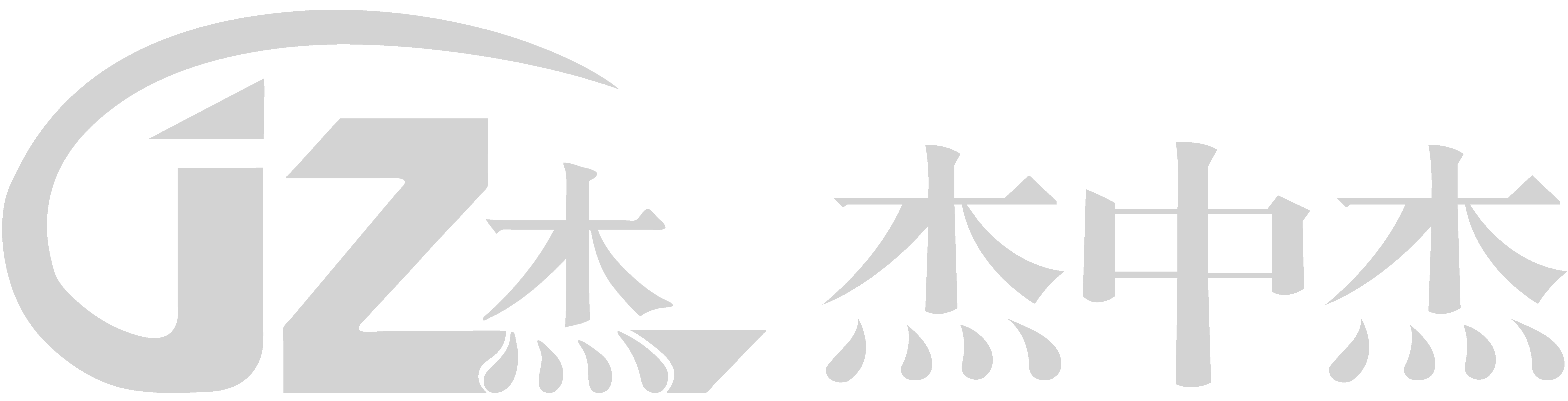 THANKS
校对人：何梦韩                                 校对人：郝建辉
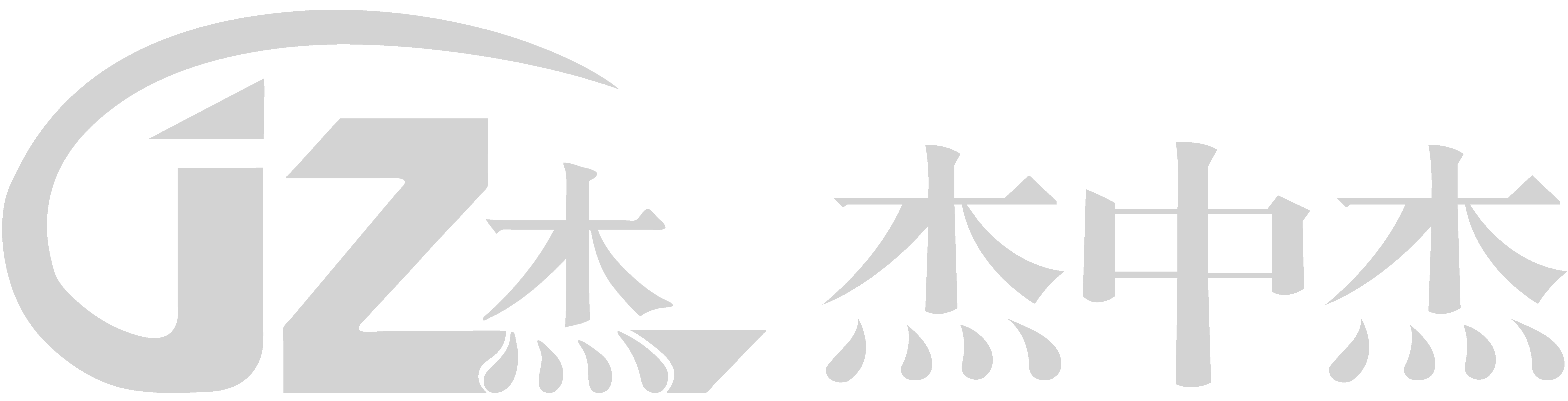